Тема «Как Маша стала большая»Цель: развитие связной письменной речи.Задачи:- закрепление понятия мягкие и твёрдые звуки;- обозначение мягкости на письме;- мягкий знак – показатель мягкости согласного звука.
Подготовила учитель—логопед Васянович Н.В.
Как Маша стала большая
Маленькая Маша очень хотела вырасти. Как это сделать, Маша не знала.
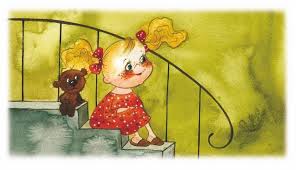 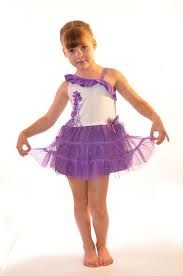 Пробовала в маминых туфлях ходить, в бабушкином халате сидеть. Ничего не получилось.
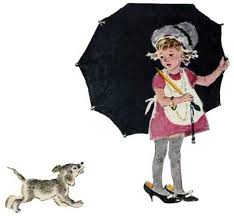 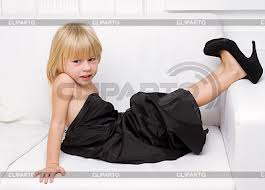 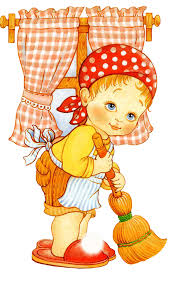 Попросила мама Машу пол подмести. Девочка очень хорошо это сделала. Когда Маша вымыла посуду, даже папа удивился.
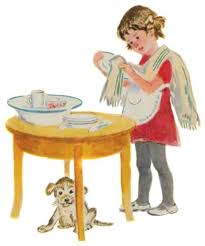 Теперь все называют Машу большой!                     (По Е. Пермяку)
План
Как Маша пыталась стать большой.
Что Маша сделала, чтобы стать большой?
Как стали называть Машу?
Вопросы и задания к тексту
1. Чего очень хотелось Маше?
2. Что она для этого делала?
3. Когда все стали называть Машу большой?
4. Почему?
Вопросы плана и слова для построения ответов
Чего хотела маленькая Маша?  Вырасти
Чего она пробовала делать?  В маминых 						туфлях ходить, в 			бабушкином халате сидеть
Что у неё получилось?     Ничего
О чём мама попросила Машу?  Пол 								подмести
Как это сделала девочка?   Очень хорошо
Когда папа удивился?   Вымыла посуду
Как теперь все называют Машу?    Большой
Словарно-орфографическая подготовка
Объясните, как обозначена мягкость согласных в словах: большая, маленькая, очень, сделать, ходить, сидеть, получилось, теперь.
Обратите внимание на написание слов: хотела, ходить, подмести, удивился, посуду, пробовала.
1
2
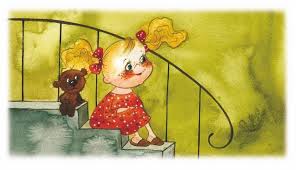 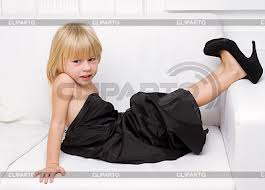 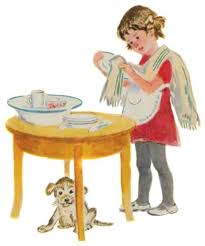 4
3
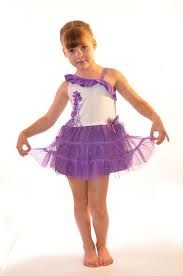 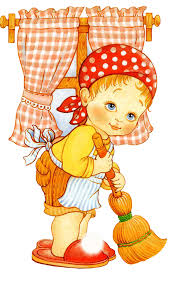 План